Год памяти и славы
«Победа в Великой Отечественной войне была, есть и будет точкой опоры народов России, ее устойчивого развития»
Цели и задачи
Цель: Сохранение исторической памяти о событиях и участниках Великой Отечественной войны (утверждена Указом Президента РФ № 327 от 8 июля 2019).
Задачи:
• Развитие организационной системы и формирование ресурсной базы для обеспечения патриотического воспитания на основе ключевых событий истории страны и выдающихся личных примеров ее граждан. 
• Распространение лучших практик патриотического воспитания, направленных на противодействие фальсификации истории и признание ведущей роли советского народа в Великой Победе на основе проектного подхода. 
• Содействие укреплению и развитию общенационального сознания, а также воспитание у граждан чувства гордости за исторические и современные достижения страны и ее народа. 
• Расширение участия общественных и некоммерческих организаций в патриотическом воспитании граждан.
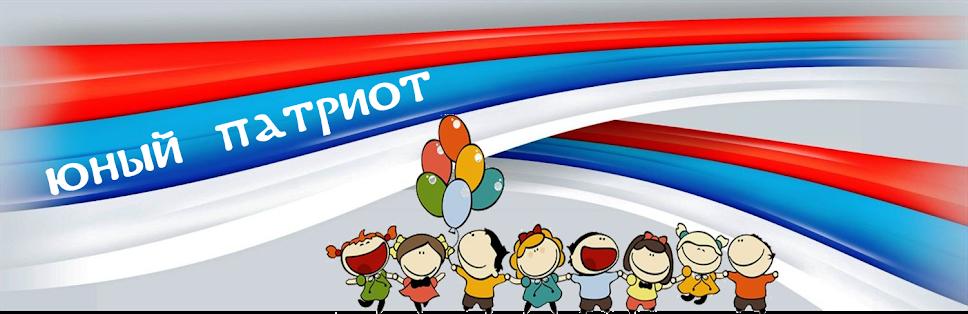 «75 лет Победы» пройдет красной нитью по всему 2020 году, начал работу официальный сайт 9мая.рф или MAY9.RU».  На этом сайте можно черпать всю информацию о 75-летии Победы. Сайт станет и новостным, и историческим агрегатором, там будет все о памятных, праздничных, образовательных и иных акциях, которые приурочены к Дню Победы, там будет огромный фотоархив, описание ключевых событий войны, будут собраны все записи Левитана».Пресс-служба президента РФ уточнила, что MAY9.RU будет «регулярно пополняться актуальными новостями, историко-документальными материалами, информацией о старте новых акций». В пресс-службе также напомнили, что сайт Победы функционирует с 2005 года, обновляя контент каждые пять лет.
На сайте есть материалы о ГОРОДАХ-ГЕРОЯХ.
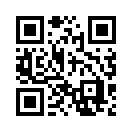 Центральным элементом логотипа является графическая стилизация цифры 75, обозначающей юбилейный год празднования Великой Победы. Она составлена из графических элементов – стрелок. Графическое изображение стрелок, обозначающее военные маневры, использовалось на картах генштабов советских войск, а затем обыгрывалось в великих военных кинокартинах: «Освобождение», «Они сражались за Родину». Стрелки символизируют динамику боевых действий и продвижение отечественных войск, штурмы вражеских позиций. За каждым движением такой стрелки на военной карте стояли судьбы людей, солдат, офицеров, мирных жителей. Тех, кто не жалел себя, кто верил и делал все возможное для Победы. Цветовая схема ассоциируется с красными развевающимися знаменами Победы на фоне белого цвета – цвета весны, чистоты, мира. Логотипу характерны строгость и динамичность, его символика понятна для всех поколений.
РИНГ + ЗОНА
РИНГ + ЗОНА = ГАРНИЗОН
КУШ + ПА
КУШ + ПА = ПУШКА
АС + ОМЛЁТ
АС + ОМЛЁТ = САМОЛЁТ
ПИЛОТ + СЕТ
ПИЛОТ + СЕТ = ПИСТОЛЕТ
САД+ЛОТ
САД+ЛОТ =СОЛДАТ
ПАН +РОТ
ПАН +РОТ = ПАТРОН
ВАТА +ТОМ
ВАТА +ТОМ = АВТОМАТ
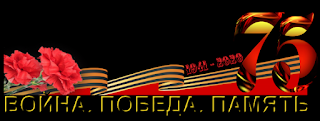 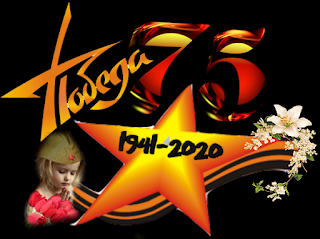